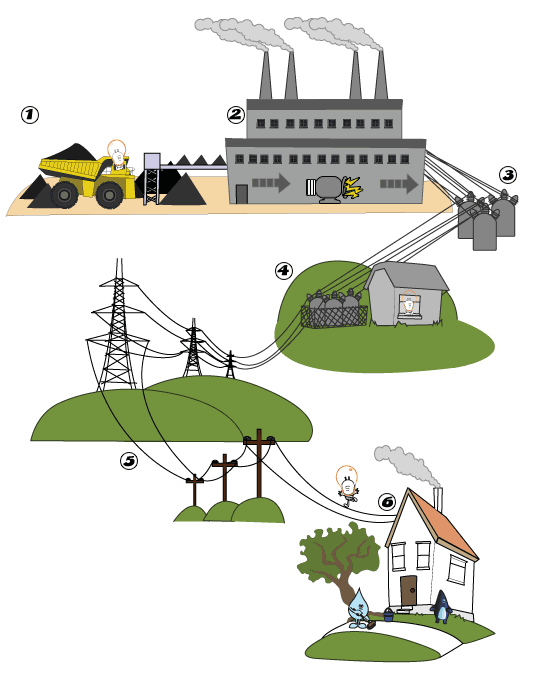 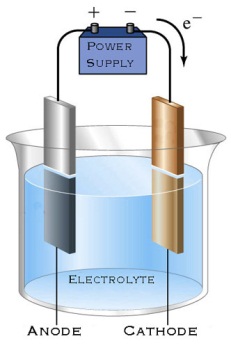 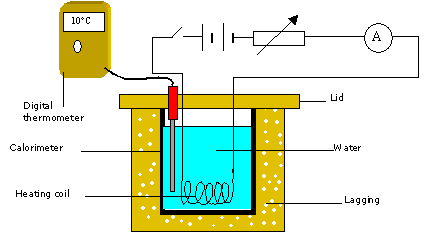 Caibidil 24
Iarmhairtí Srutha Leictrigh & Ciorcaid theaghlaigh
Iarmhairtí srutha leictrigh
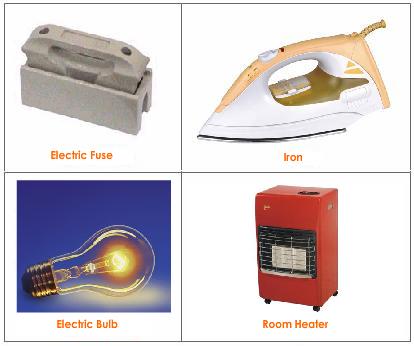 Téamh



						 Ceimiceach



Maighnéadach (Caibidil 26)
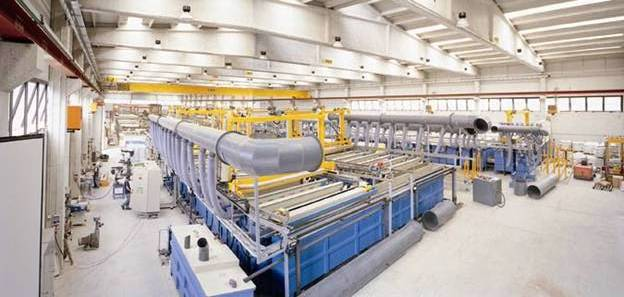 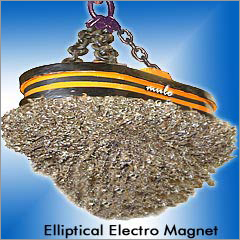 Éifeacht téimh
Turgnamh chun iniúchadh a dhéanamh ar éifreacht téimh
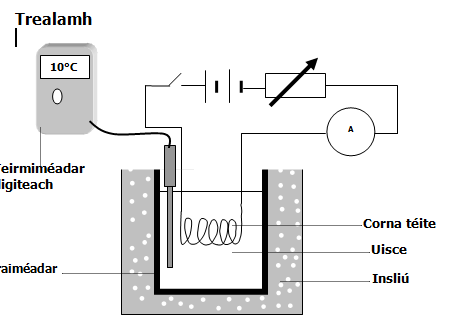 Torthaí:
Ardú teochta i gcomhréir le:

Sruth cearnaithe
Am
Friotaíocht

Conclúid
H = I2Rt
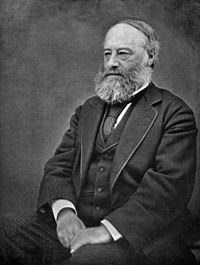 Dlí Joule
Cumhacht P = Ráta ag a dtairgtear teas sa sreang:
P 	= 	W 	= 	I2Rt
		 t	             t			
 P = I2R

Dlí Joule
Tá an ráta ina n-athraítear fuinneamh leictreach go fuinneamh inmhéanach i séolaí i gcomhréir díreach le cearnóg an tsrutha a shreabhann tríd má fhanann an friotaíocht buan.
i.e. 	P = I 2R
Dlí Joule a fhíorú
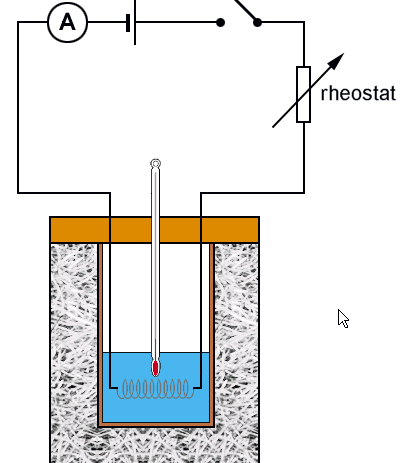 Lig don sruth sreabhadh 3 noim. 
Tomhais ardú teochta
Déan le sraith de luachanna srutha
Coimead
Am
Toirt uisce
Teocht tosaigh uisce
Dlí Joule:Torthaí &  Conclúid
Graf: Líne díreach trí  (0,0) 
Léiríonn an graf go bhfuil I2 α  
	
h        = mc  =>         p = 	mc .
			                          t
M,c,t tairiseach => p α  .      Ach ón ngraf: I2 α  

P α I2 
Fíoraíonn sé dlí Joule 
Tabhair faoi ndeara:      Fána an ghraif = Δθ    = mc
  					     	       I2              Rt
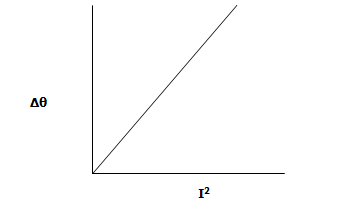 Réamhchúraim
Réamhchúraim
Buntáistí a bhaineann le tarchur fhuinnimh leictrigh ag ardvoltas
Cás 1  Voltas íseal
Voltas = 5000V  I = 1 000 000	= 200A
		             5000
Cumhacht caillte P = RI2  = (10) (200)2 = 400 000W

% Caillte = 400 000		x 100		= 40%
	      1 000 000		     1
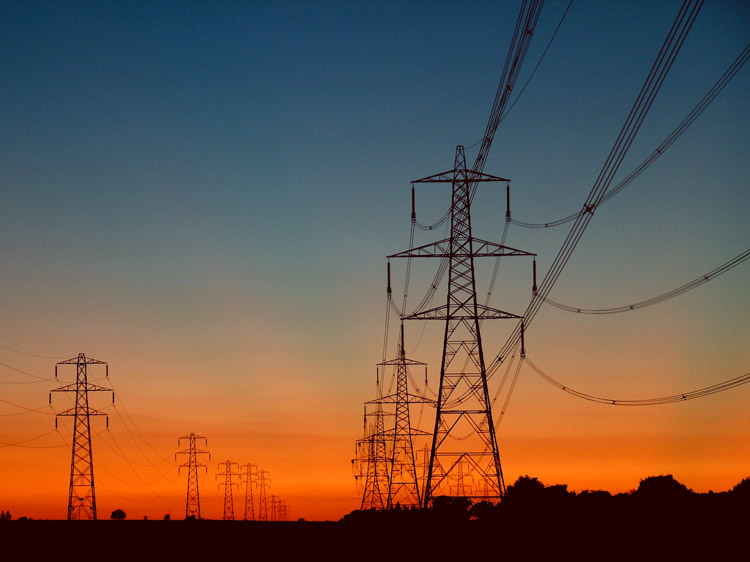 Ardvoltas
Cás 2  Ard Voltas (= Ardteannas)
Voltas = 250kV  I = 1 000 000	= 4A
			  250 000
Cumhacht caillte P = RI2  = (10) (4)2 = 160W
 
% Caillte = 160		x 100	 = 0.016%
	      1 000 000		     1
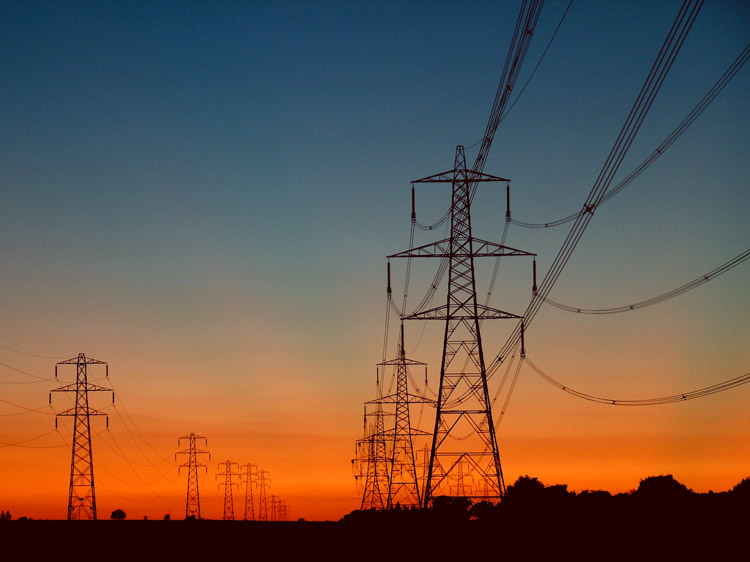 Tarchur leictreachais:
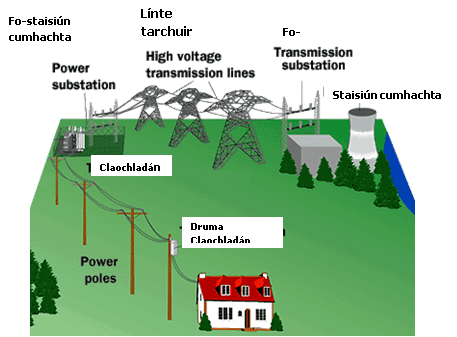 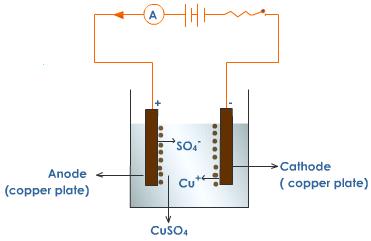 Anóid: pláta chopair
Iarmhairt Ceimiceach sruth Leictrigh
Comhphairteanna
Leictrilít: an leacht in a dtarlaíonn leictrealú
Leictreoid: Na slata nó plataí a bhíonn san leictrilít
Anóid: Leictreoid ceangailte le taobh deimhneach an bhataire
Catóid:  Leictreoid ceangailte le taobh diúltach an bhataire
Voltaiméadar: Coimeadáin, leictreoidí agus leictrilít le chéile
Leictreoidí táimhe: Ní ghlacann siad páirt sna imoibrithe 
Leictreoidí gníomhacha: Ghlacann siad páirt sna imoibrithe
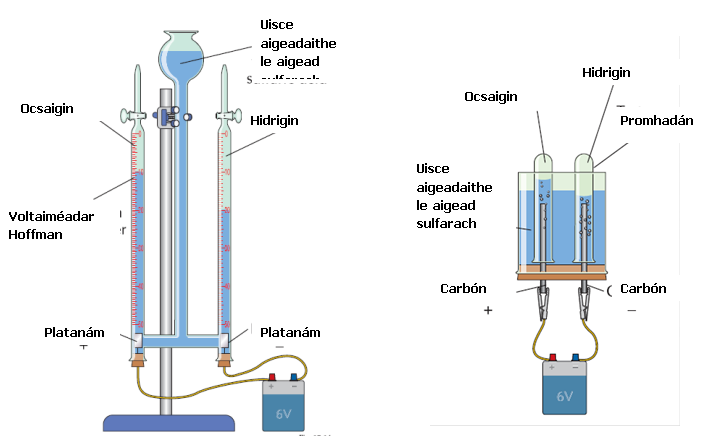 Leictrealú – úsáideanna
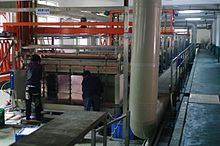 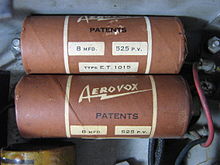 Ciorcaid theaghlaigh
Príomhlíonra
Sruth Ailtéarnach   Voltas = 230V
Trí shreang

Beo(live)	
ag 230V
Dáinséireach

Neodrach
(neutral)	
ag 0V

Talamh
(earth)
Ceangailte  go plata miotail
atá sa talamh
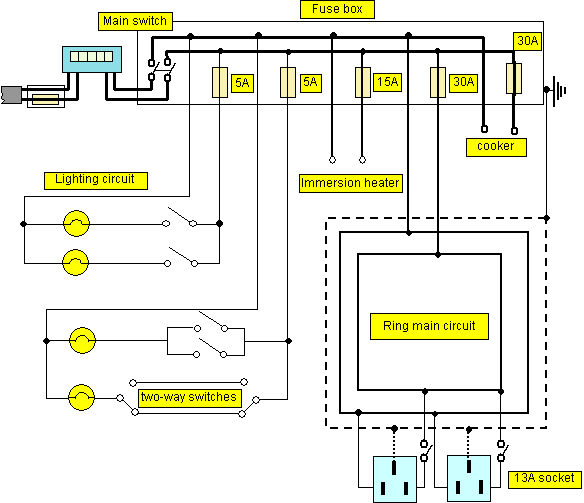 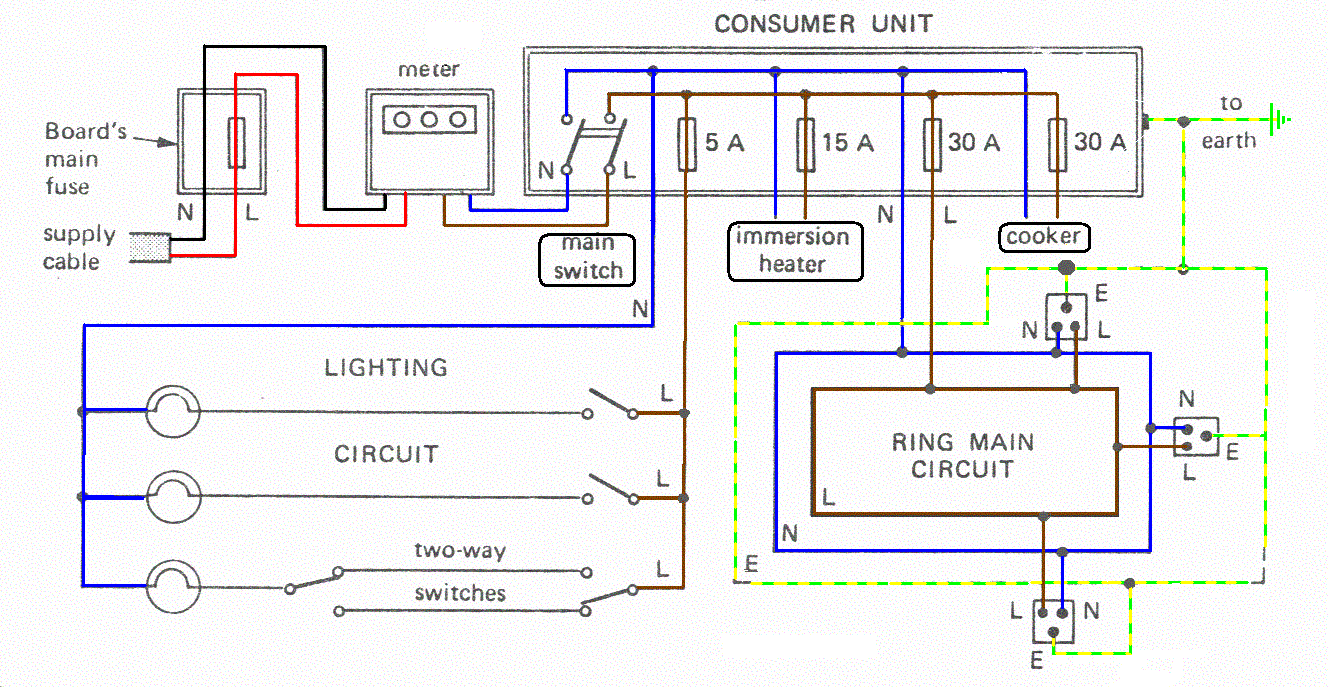 Gléas slándála
Fiús					MCB





FSI
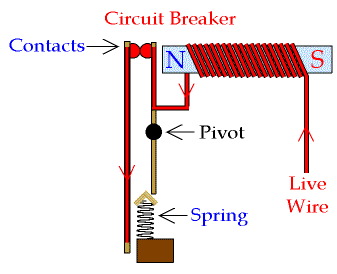 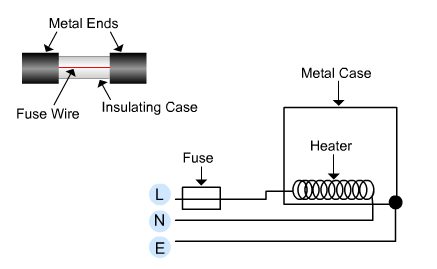 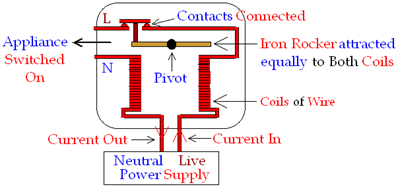 Plocóidí
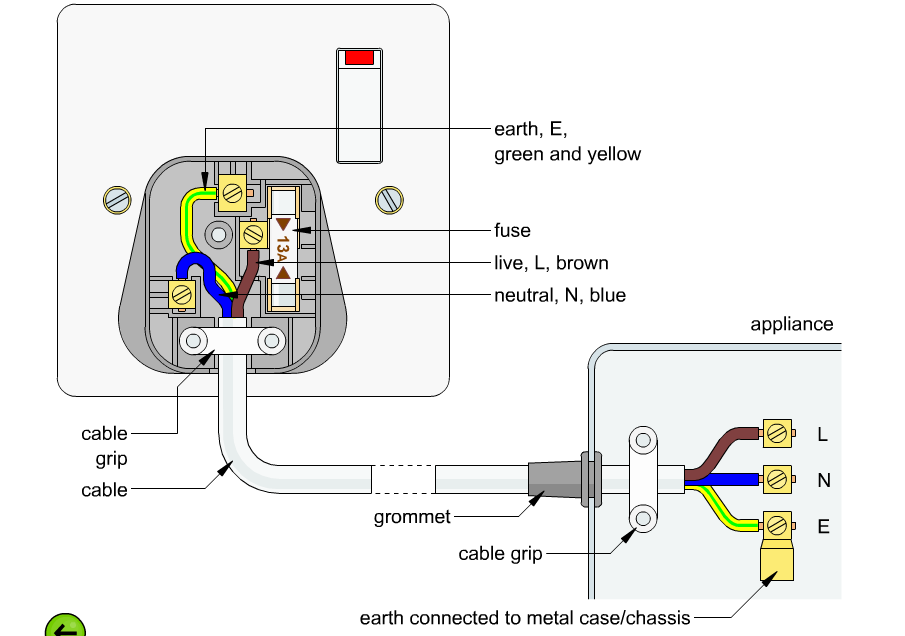 Soilsí
Fiús ar an líne beo
Soilsí i dtreocheangail
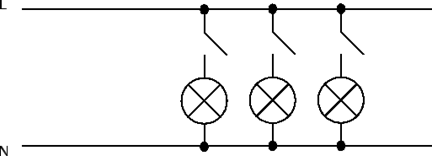 Cileavatuair